ごみってなんだろう？
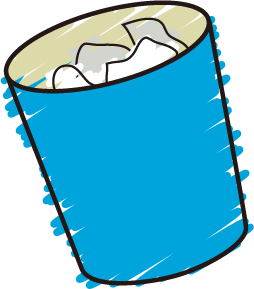 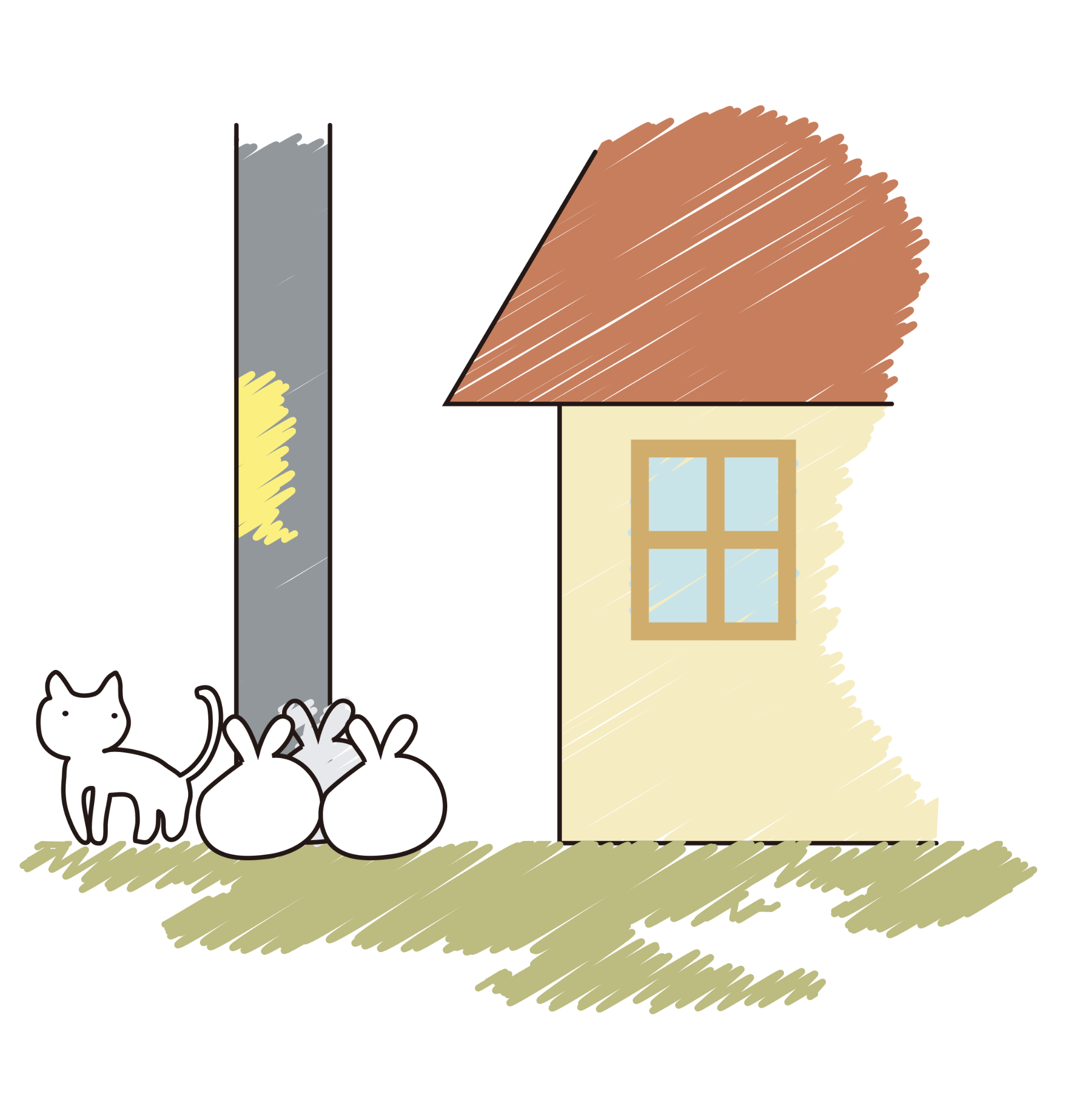 すてたごみは
どうなるの？
ごみってなんだろう？
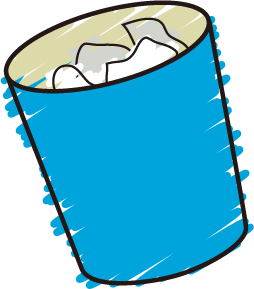 ごみって
なんだろう？
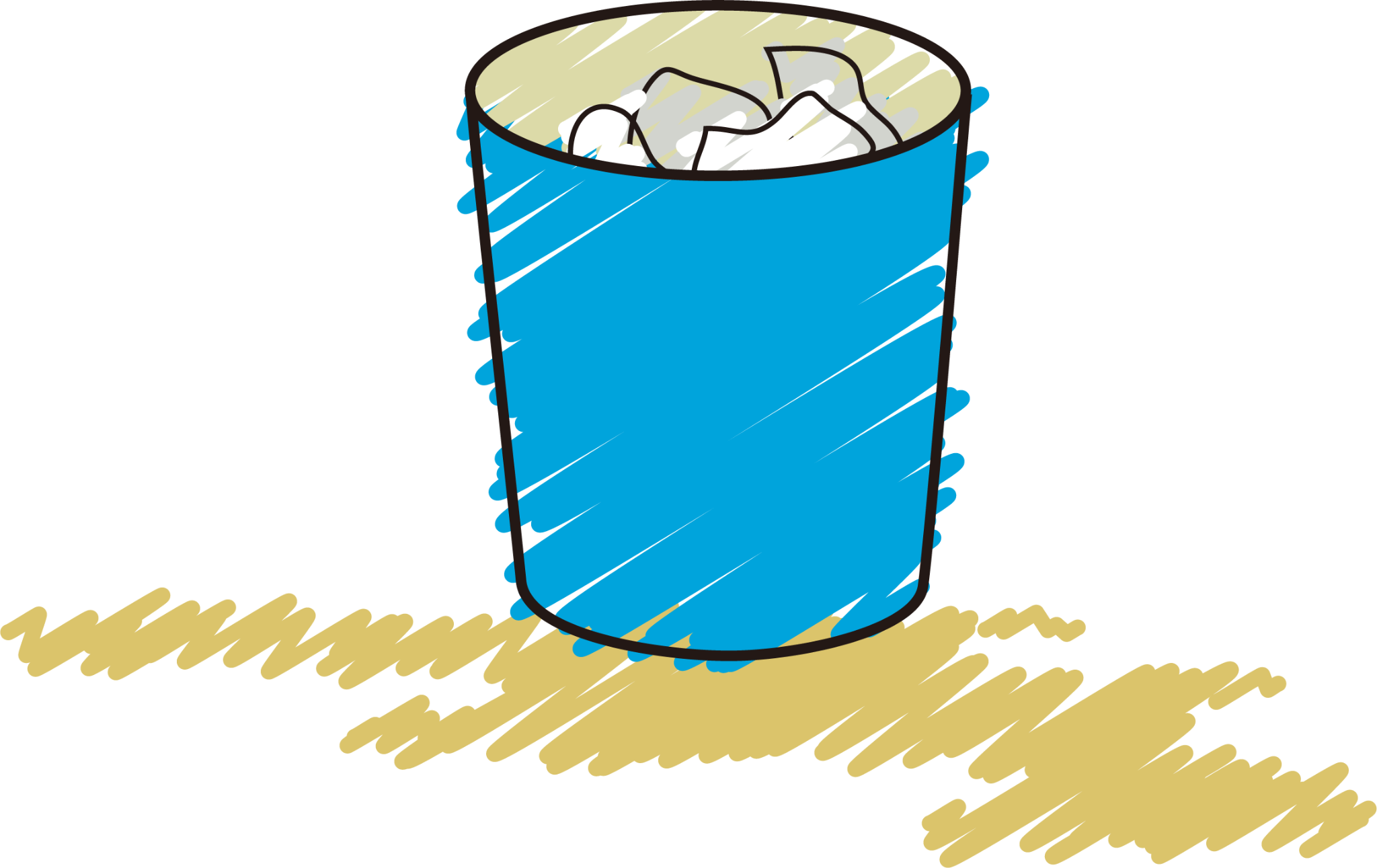 ごみってなんだろう？
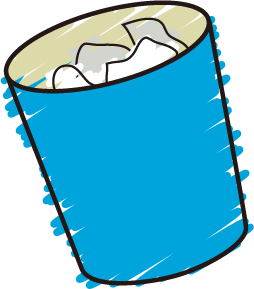 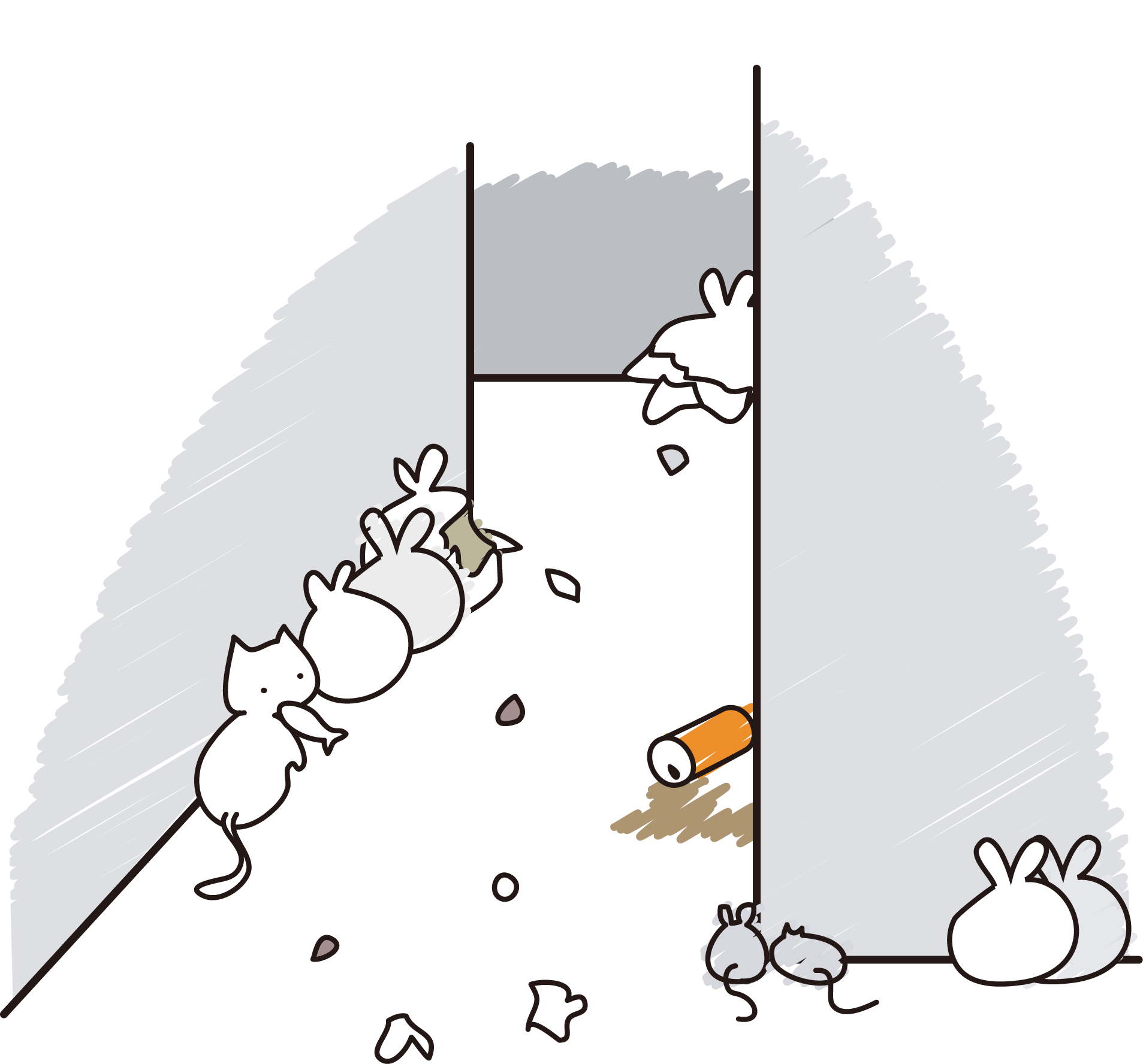 だれも
かたづけなかったら
どうなるの？
ごみだらけのまちって
どうだろう？
ごみってなんだろう？
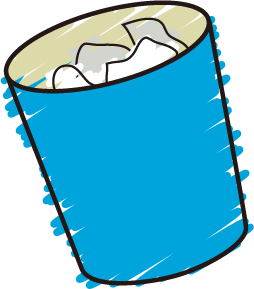 ざい
この教材はみなさんのすんでいる
川崎市のごみについて書かれています。
ごみってなんだろう？
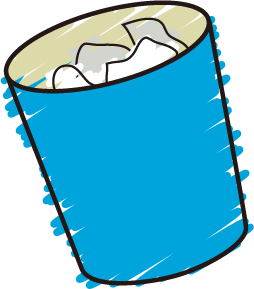 みなさんの家から出たごみは
どのように運ばれているのでしょうか。
どのように処理されているのでしょうか。
しょり
ごみってなんだろう？
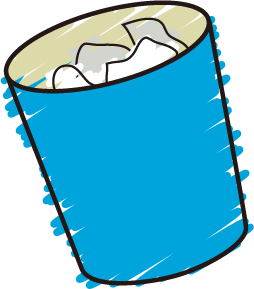 そして最後にどのようになるのか
見てみましょう。